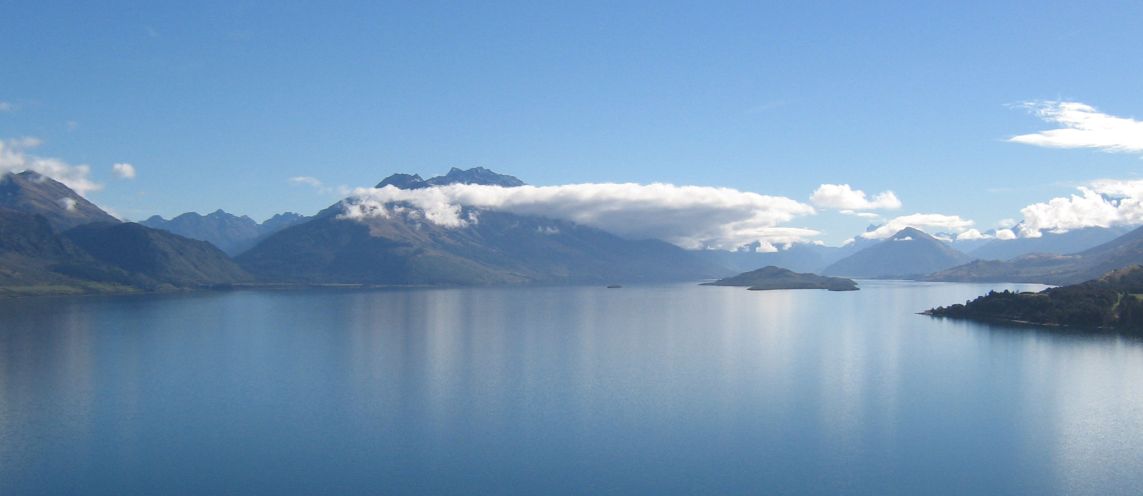 One Year on – The Sale and Supply of Alcohol Act 2012
Queenstown Lakes District Council
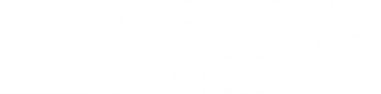 New Beginning's
A Local Alcohol Policy

National standardisation and consistency of enforcement 

Collaboration

S131 

S106 Amenity and Good Order
Eureka Moments!
Media attention 

Intoxication definition

Matters can be dealt with in a timely manner. 

Electronic filing of correspondence is crucial. 

Implementation of a new special licence form. 

The Intoxication assessment tool 

Reduced drink driving levels are timely with the introduction of the new Act.
Key Challenges
Workloads

Staff resourcing for all agencies involved. 

District Licensing Committee decisions
Priorities
Increased monitoring 

Maintain the current pressure on licensee’s regarding their responsibilities for food.  

Education and evidence
Queenstown Dynamics
High number of special licence applications 

Seasonal staff turnover. 

Growth projections for Queenstown are naturally attractive to new businesses.
Key Leanings
Vinyl Underground. 

If you don’t ask you don’t get

Special licences for significant international sporting events.
Moving Forward….
HPA’s assistance with a standardised educational kit to run Drink Safe workshops would be invaluable. 

Nationally more dialogue and education between all sectors 

Advertising campaigns 

Staff resourcing.
Questions?